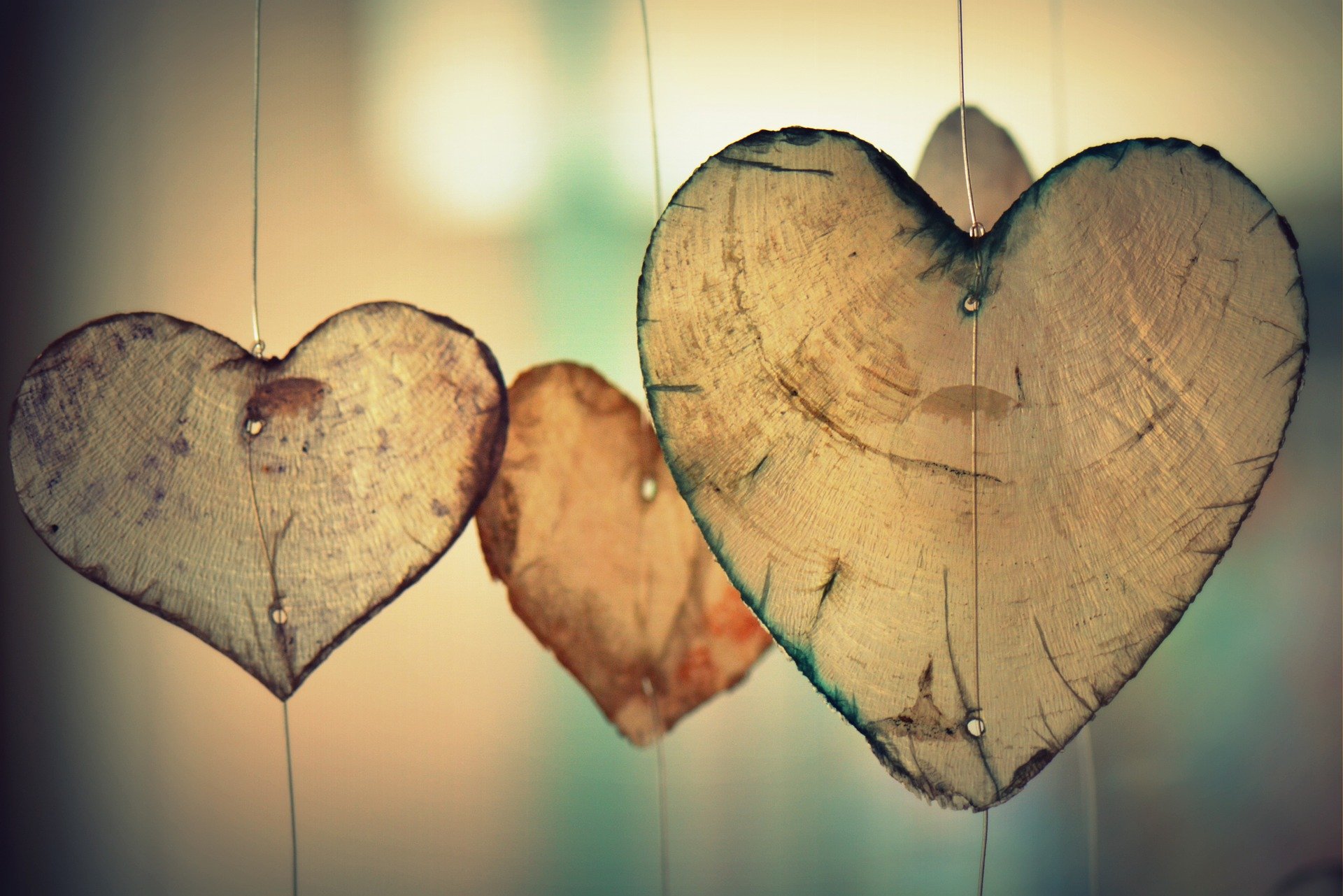 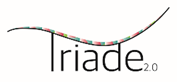 Kdo je pomemben v mojem življenju?VAJA 1
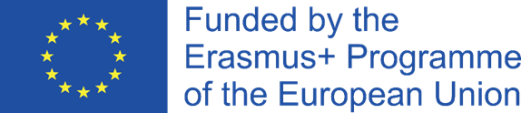 Zdravo! Moje ime je Ella. 

Danes bomo naredili vaje, da ugotovimo, kdo je bil pomemben zate tekom tvojega življenja.
Preden začnemo, bi vam želela predstaviti Samovo življenjsko zgodbo.
To je Sam.Ima 67 let.
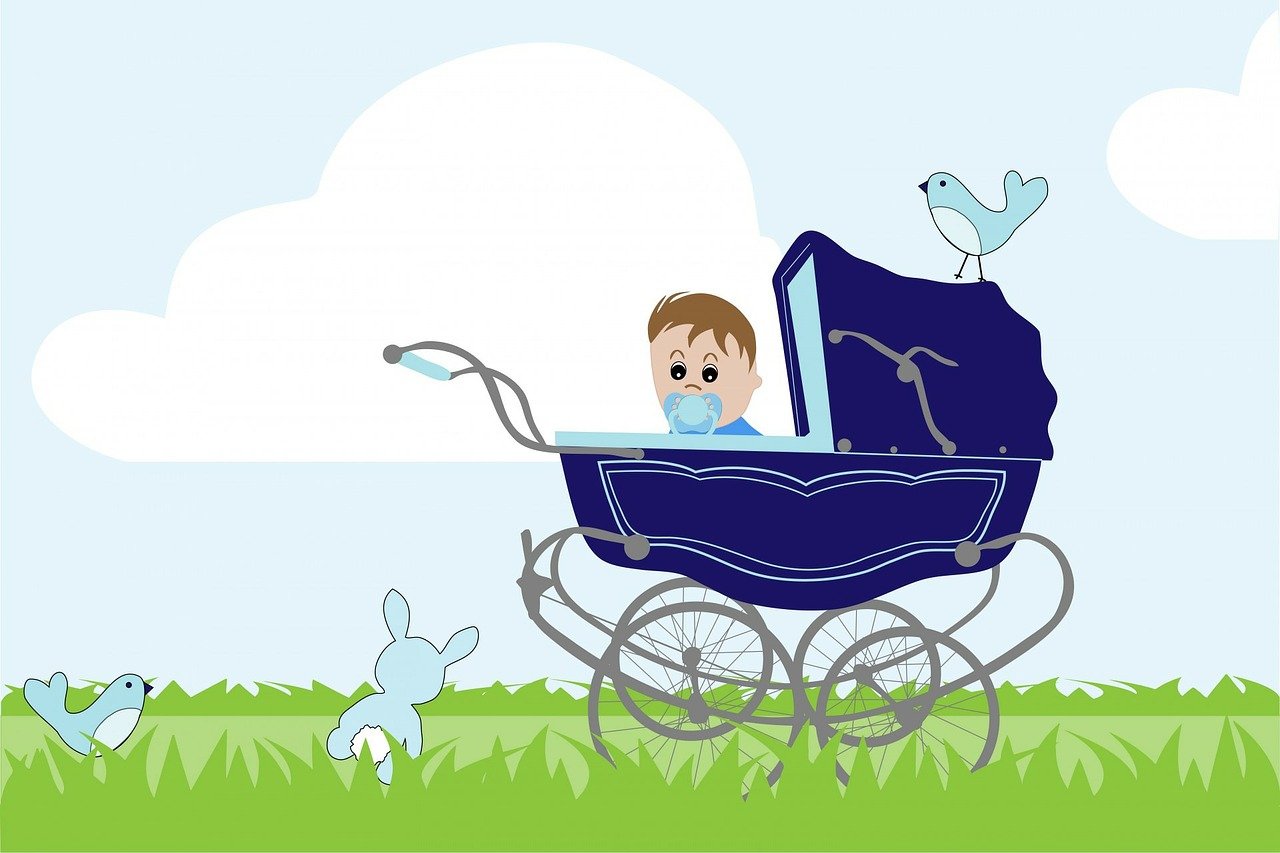 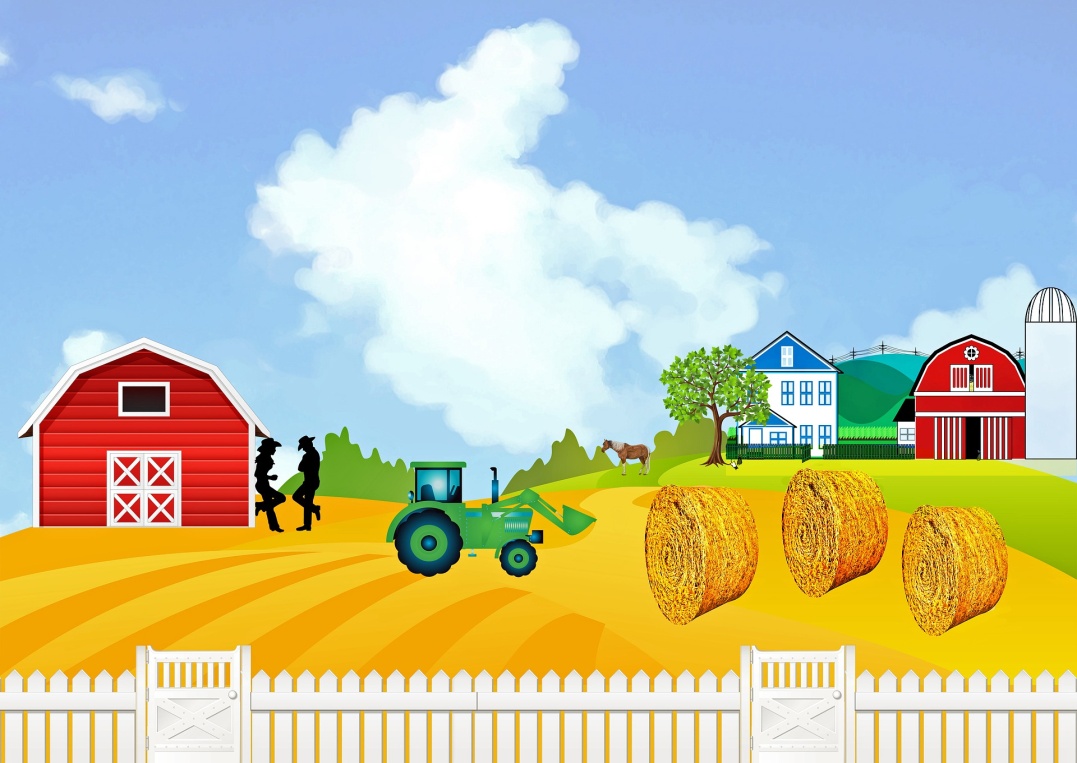 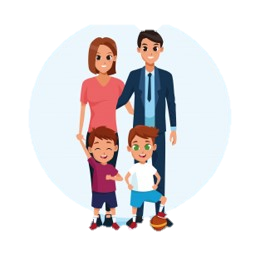 Sam se je rodil leta 1954. Do 30. leta je živel na kmetiji skupaj s starši in bratom Tonijem.
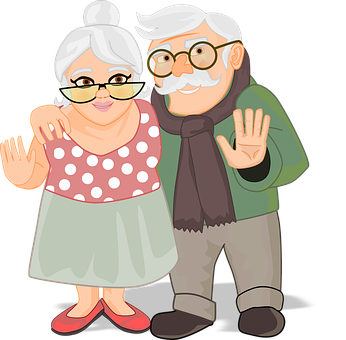 Ko je bil Sam star 30 let, so njegovi starši preminili.
Sam ni mogel živeti sam na kmetiji, zato se je moral preselil k njegovemu bratu Toniju in njegovi ženi Tessi.
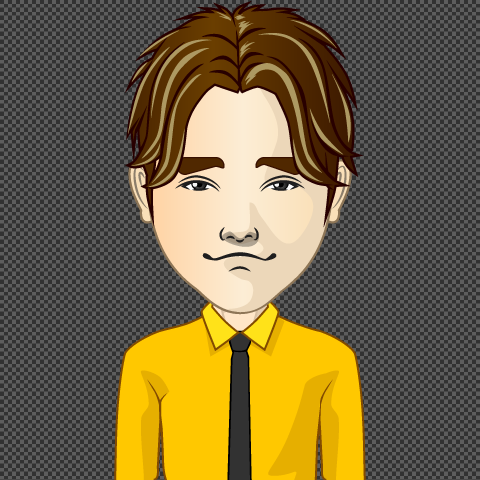 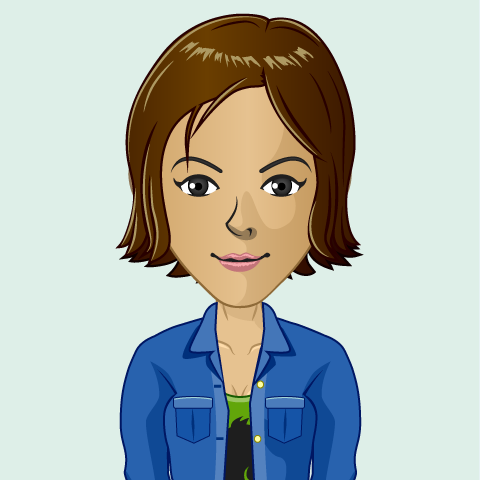 Nekega dne je imel Sam z bratom Tonijem hud prepir.
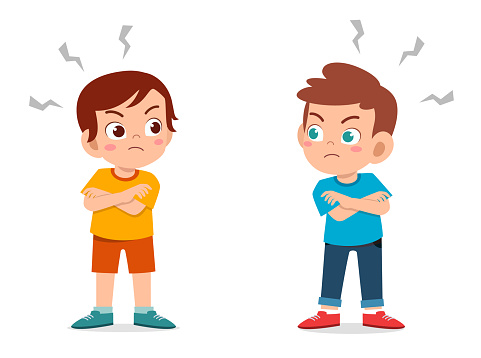 Sam se je odločil, da se bo preselil. Šel je živet v stanovanjsko skupino. Po preselitvi v stanovanjsko skupino je Sam izgubil stik z njegovim bratom Tonijem in svakinjo Tesso.
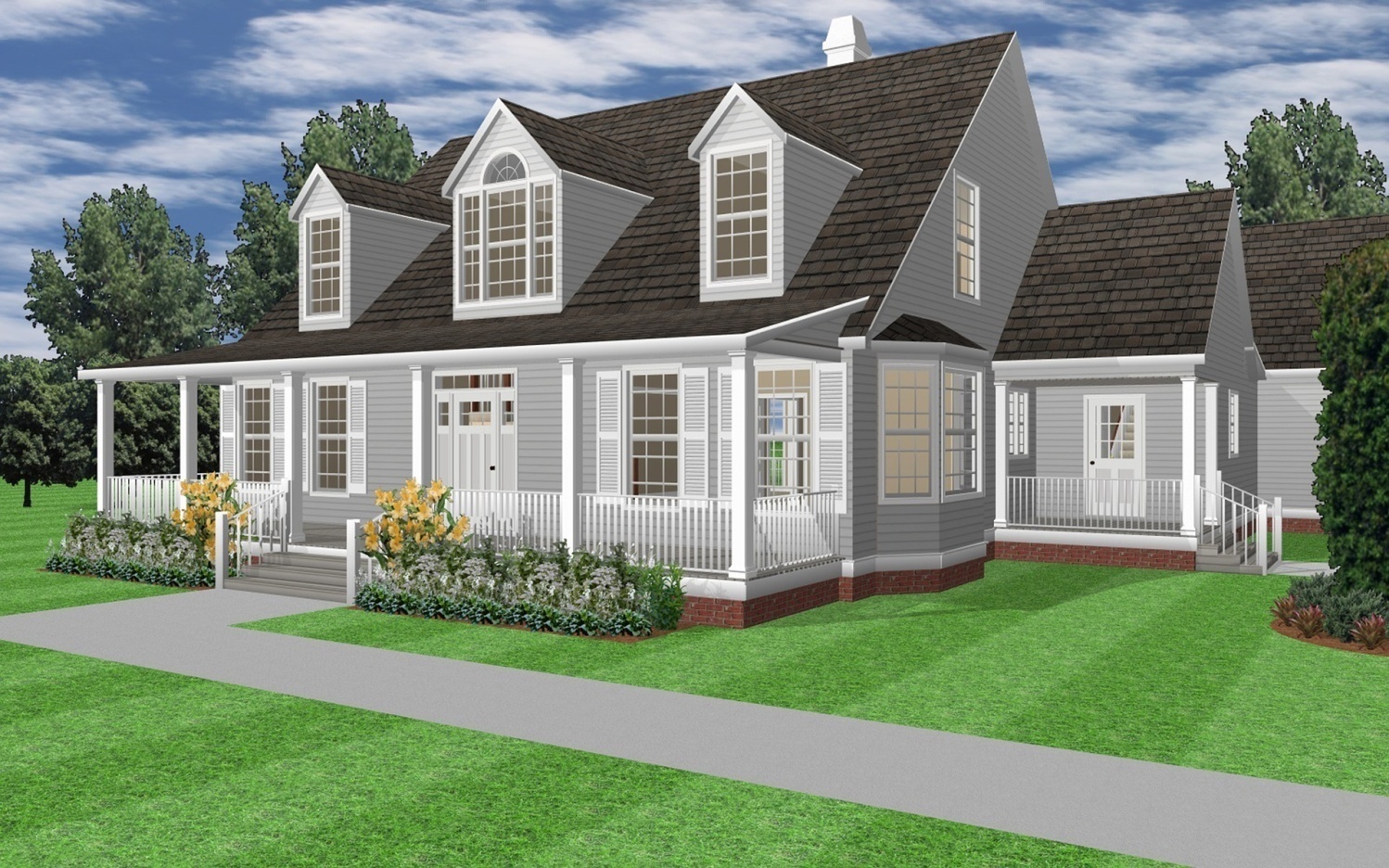 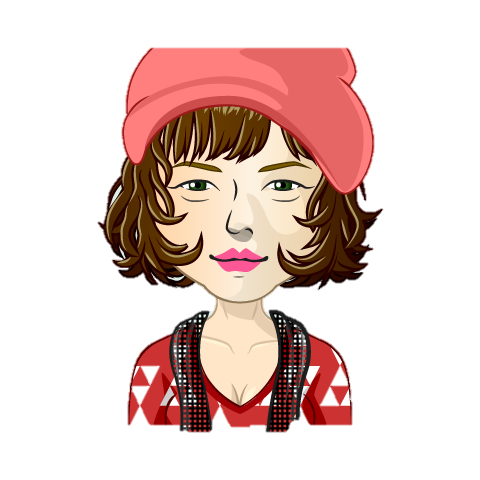 V stanovanjski skupini je spoznal Sophie. 
Dve leti kasneje sta se poročila.
At the group home he met Sophia who later became his wife.
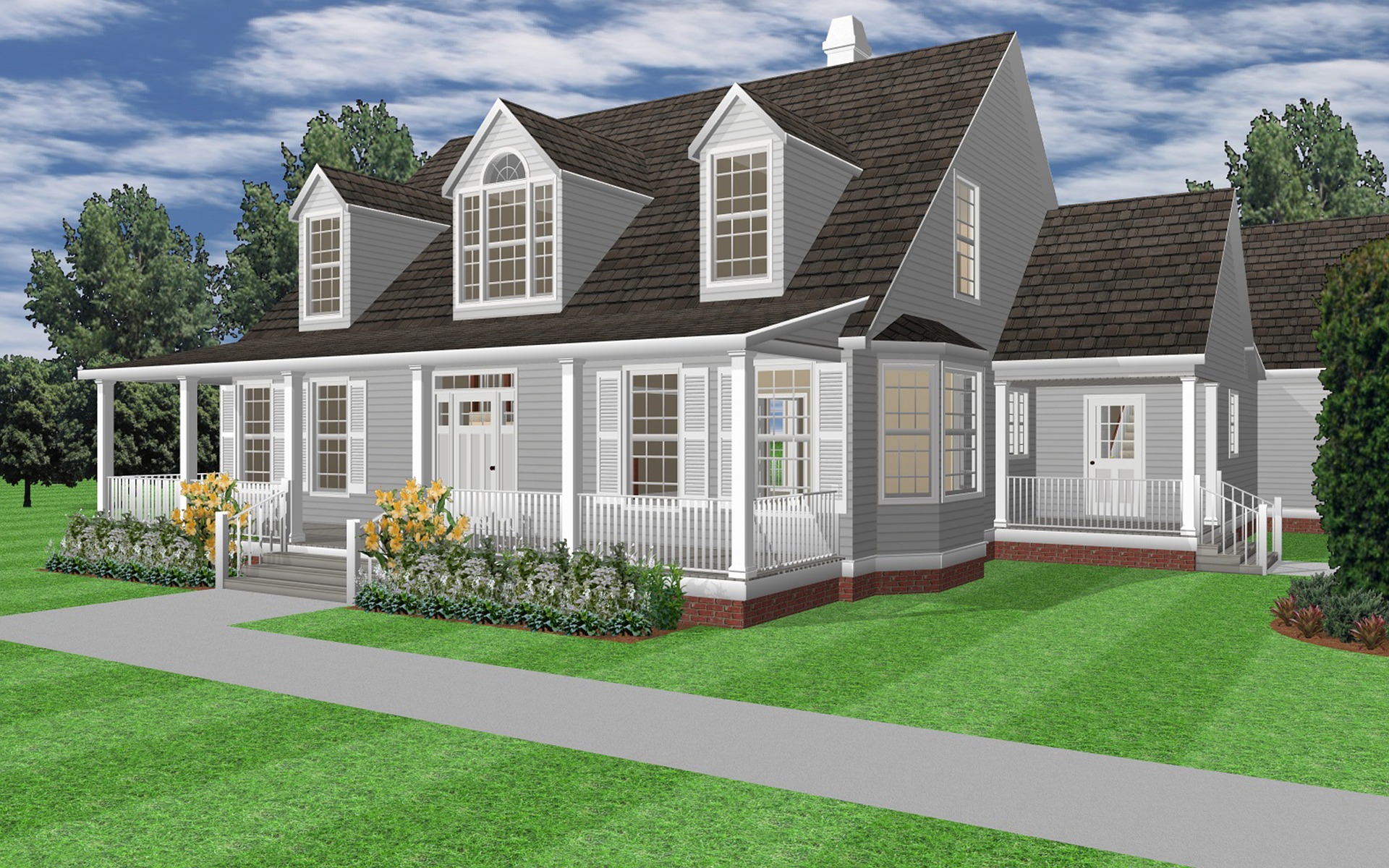 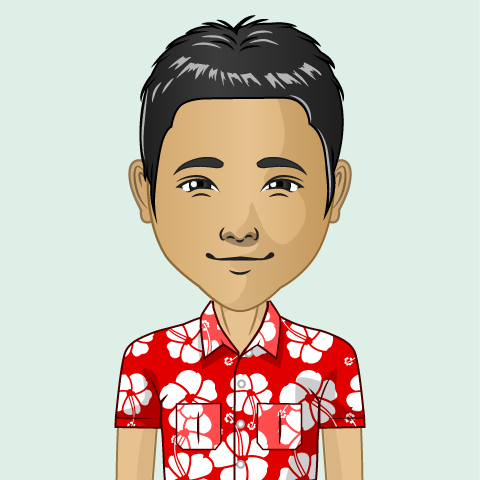 Tam je spoznal tudi Jos-a, ki je postal njegov najboljši prijatelj.
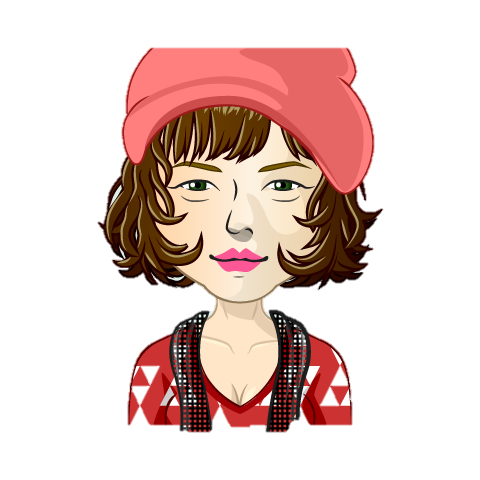 Ko je bil Sam star 63 let, je umrla njegova žena Sophie.
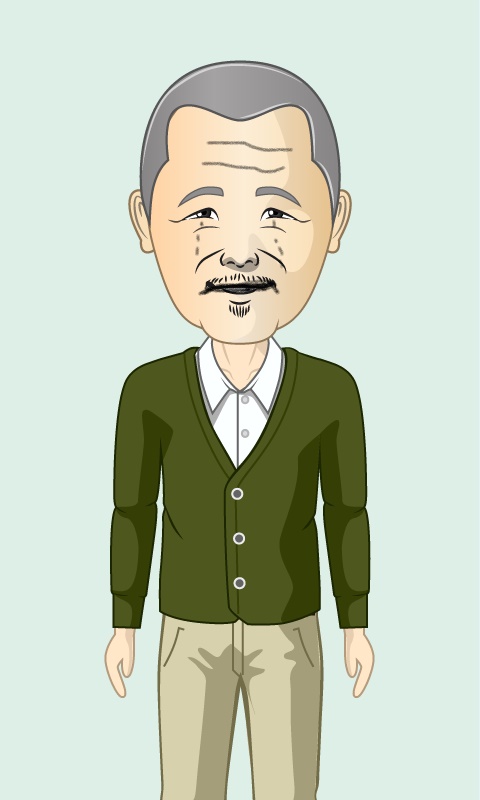 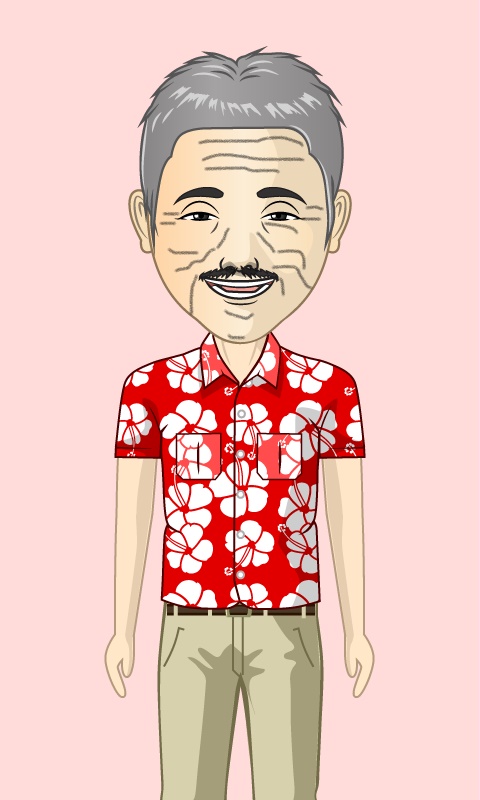 Sam je bil nesrečen v stanovanjski skupini. Pogrešal je svojo ženo.
Prav tako je pogrešal svojega najboljšega prijatelja Jos-a, ki se je preselil v drugo mesto.
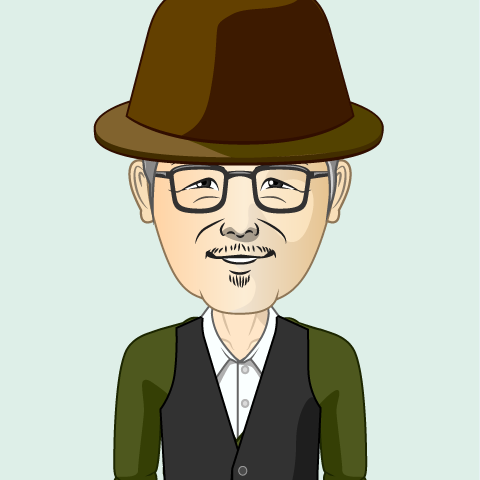 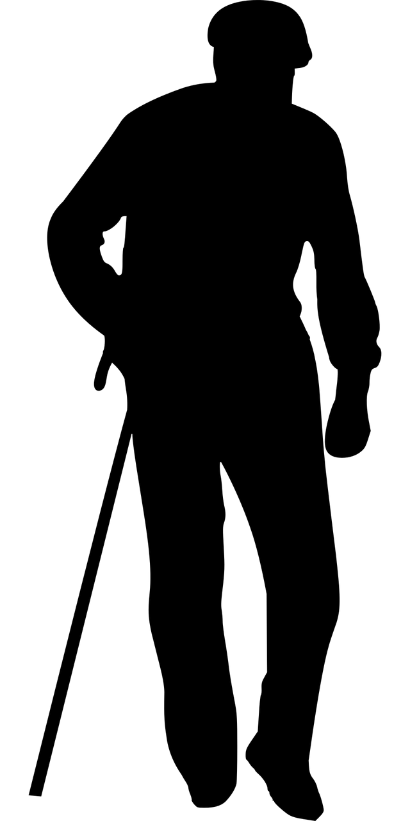 Ko je Sam postajal starejši, je potreboval vse več pomoči in podpore.
Sam se je moral preseliti v dom starejših občanov.
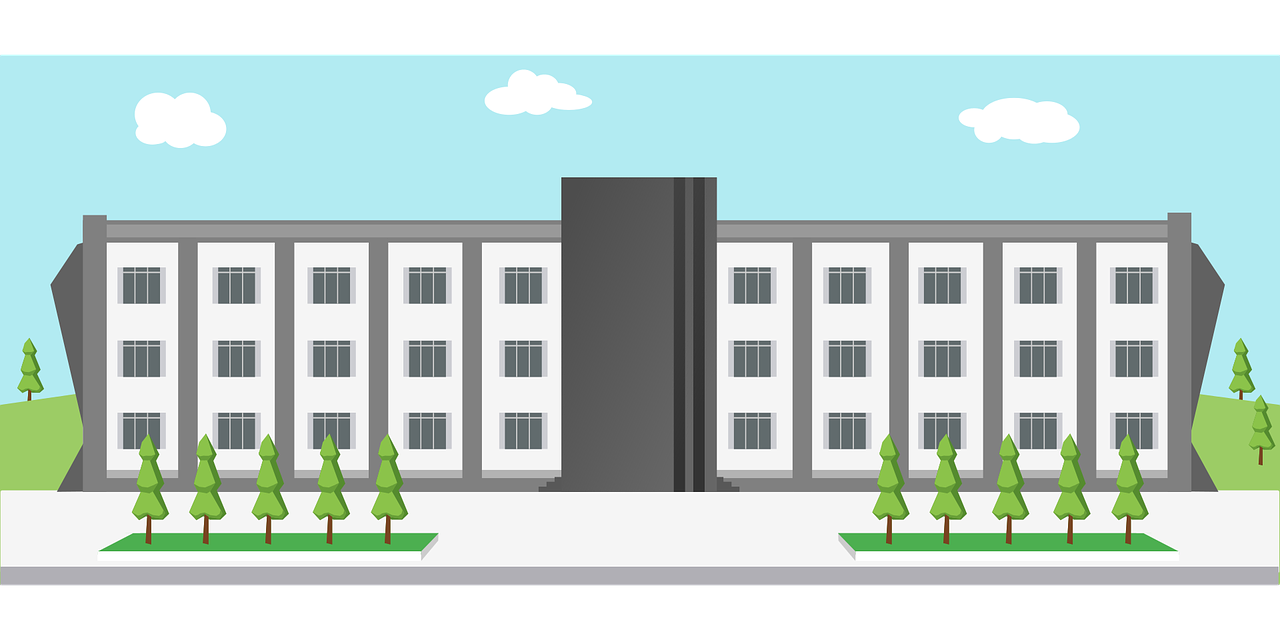 Hi Sam
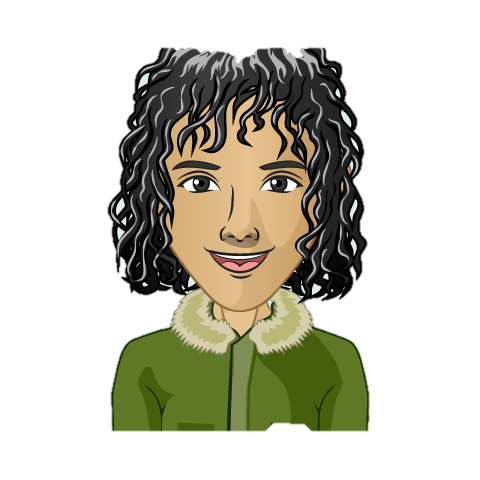 V domu za starejše občane je spoznal njegovo novo negovalko.
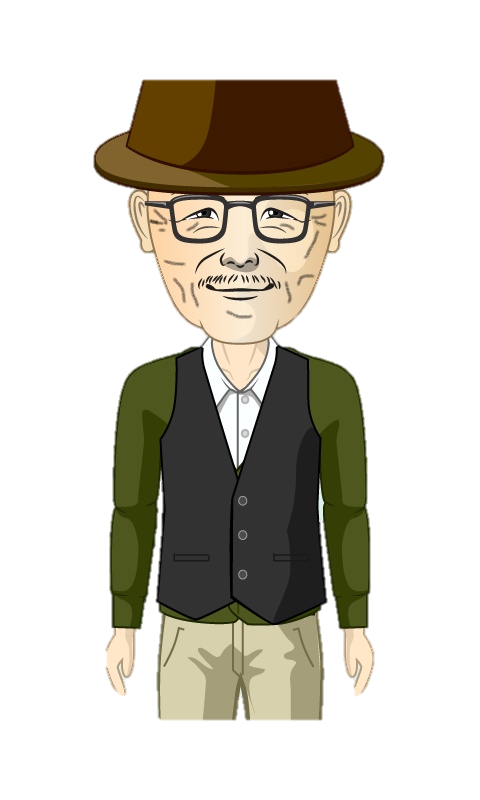 Sam je srečen v domu za starejše občane.  Včasih se počuti osamljenega.
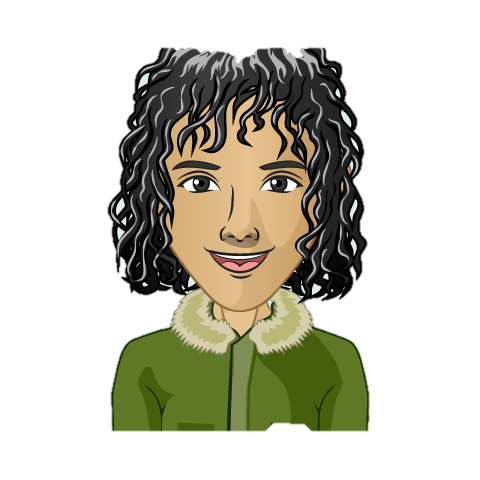 Negovalka ga vpraša o njegovem življenju in vseh ljudeh, ki jih je spoznal tekom svojega življenja.
Skupaj izdelata kolaž sestavljen iz pomembnih oseb, s katerimi je Sam izgubil stik tekom življenja.
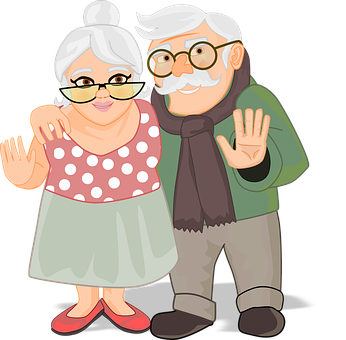 Njegovi sosedje iz kmetije.
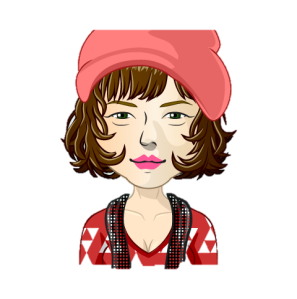 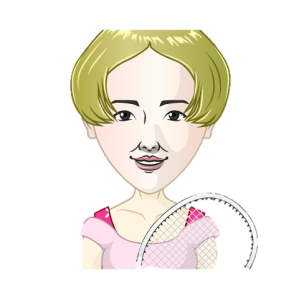 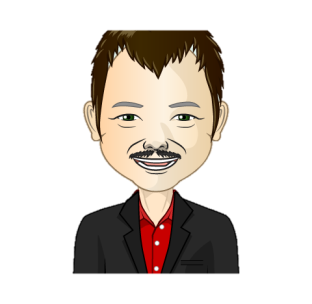 Njegova svakinja Tessa
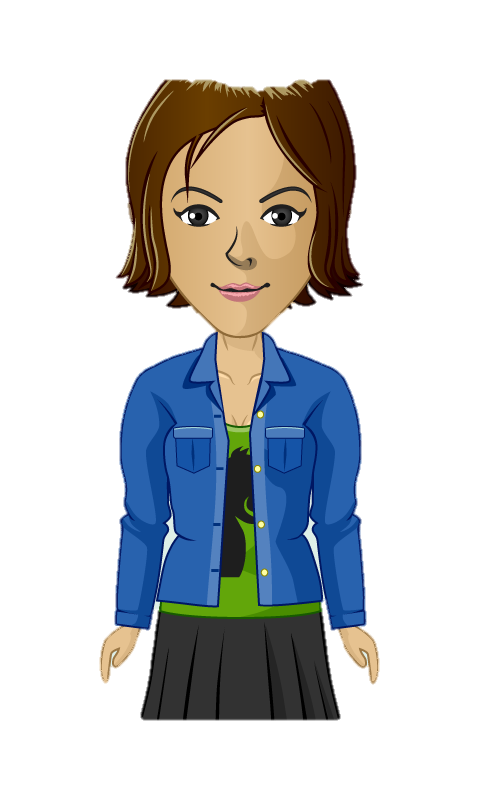 Njegov prijatelj Jos
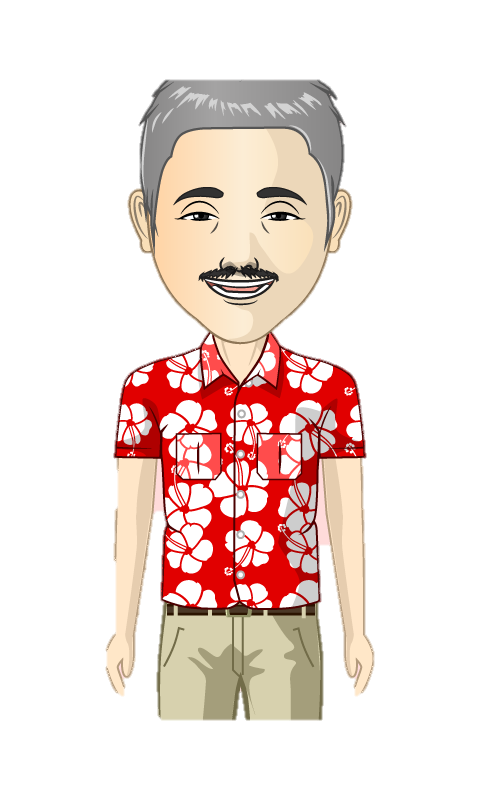 Njegov brat Tony
Njegov socialni delavec v stanovanjski skupini
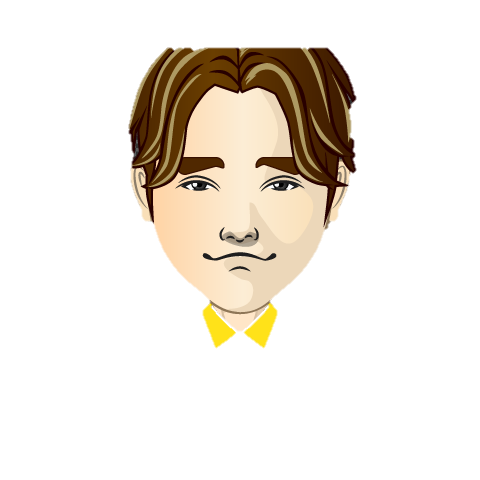 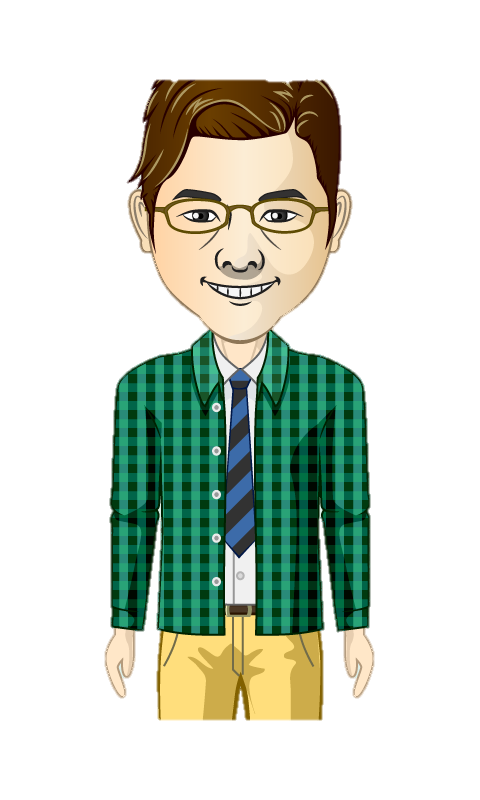 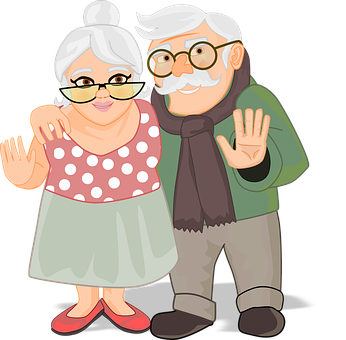 Njegovi sosedje iz kmetije.
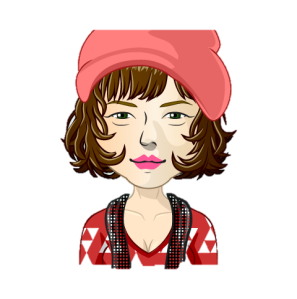 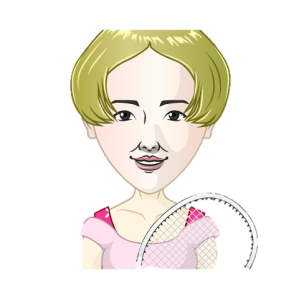 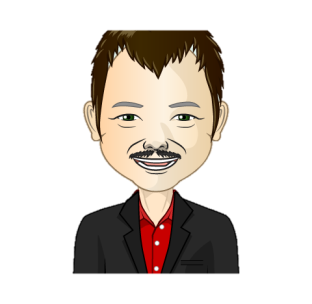 Njegova svakinja Tessa
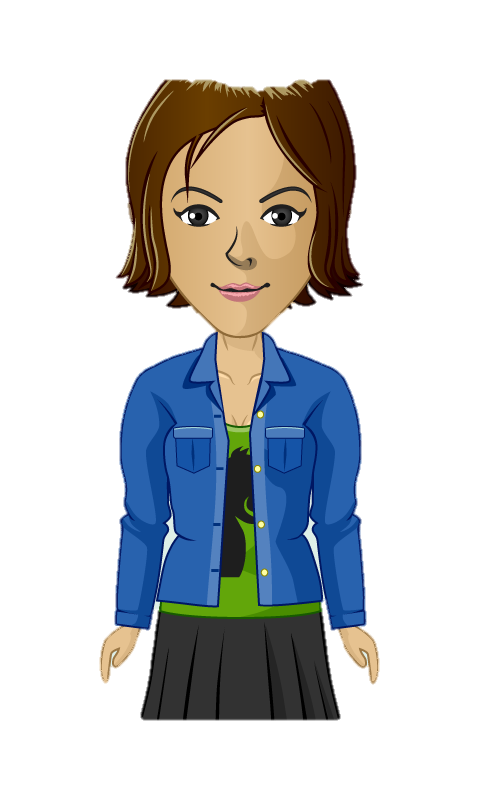 Njegov prijatelj Jos
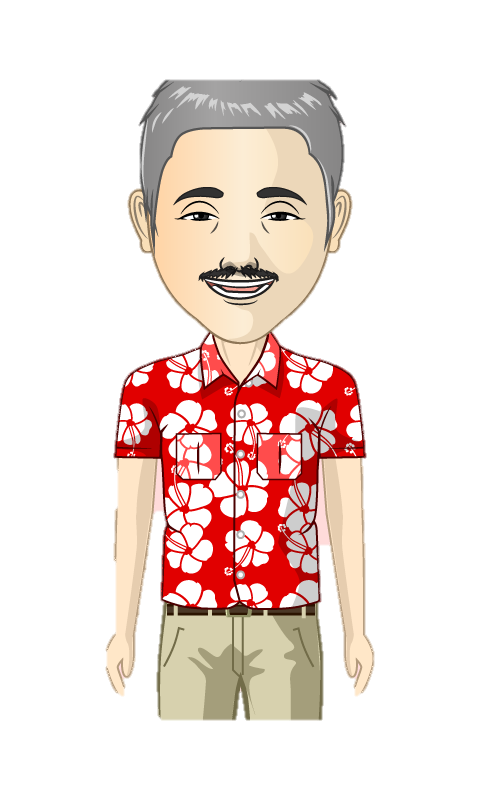 Njegov brat Tony
Njegov socialni delavec v stanovanjski enoti
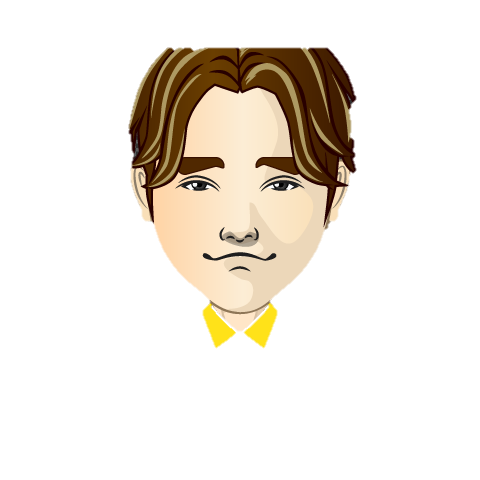 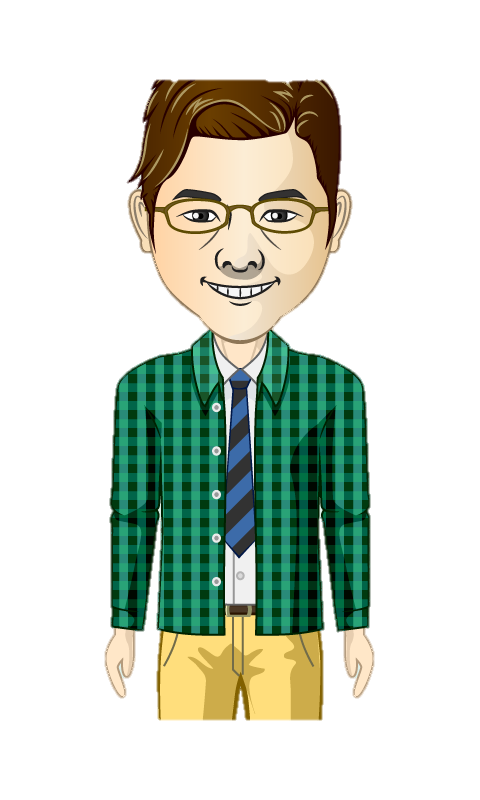 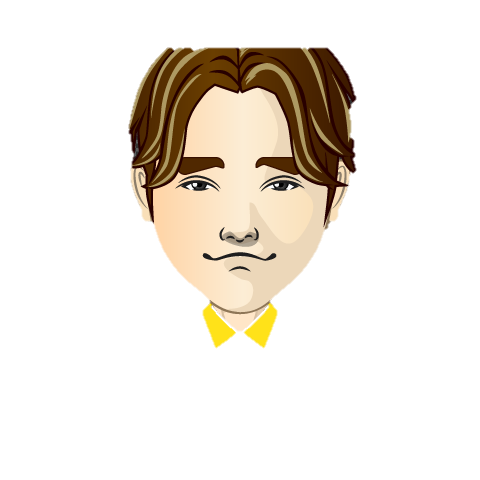 Sam si želi ponovno vzpostaviti stik z vsemi, čeprav misli da je njegov brat še vedno jezen nanj.
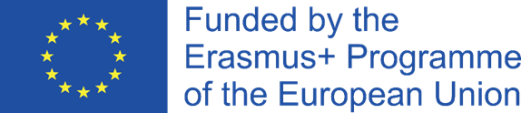 Dejavnost 1
KVIZ
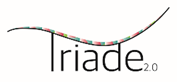 Kolikokrat se je Sam preselil tekom svojega življenja?
Izberi pravilni odgovor
3 krat
Zakaj je Sam izgubil stik s svojim najboljšim prijateljem Jos-om?
Jos se je preselil v drugo mesto 

  Sam se je preselil 

  Jos je umrl

Jos je imel hud prepir z bratom in izgubil stik z njim
Zakaj je Sam izgubil stik z svojim bratom Tony-em?
Njegov brat se je preselil v drugo mesto 

 Sam se je sprl z ‘Tesso’, bratovo ženo
 
 Njegov brat je umrl 

Sam se je sprl s svojim bratom in se preselil v stanovanjsko skupino
Zakaj se je Sam preselil v dom za starejše občane?
Da bi bil bližje svojemu najboljšemu prijatelju Jos-u

  Potreboval je več pomoči in podpore 

  Njegov socialni delavec je zapustil stanovanjsko skupino

  Da bi bil skupaj z ženo Sophie